September 22-23, 2022 
ILO/SPI Summit
AGENDA
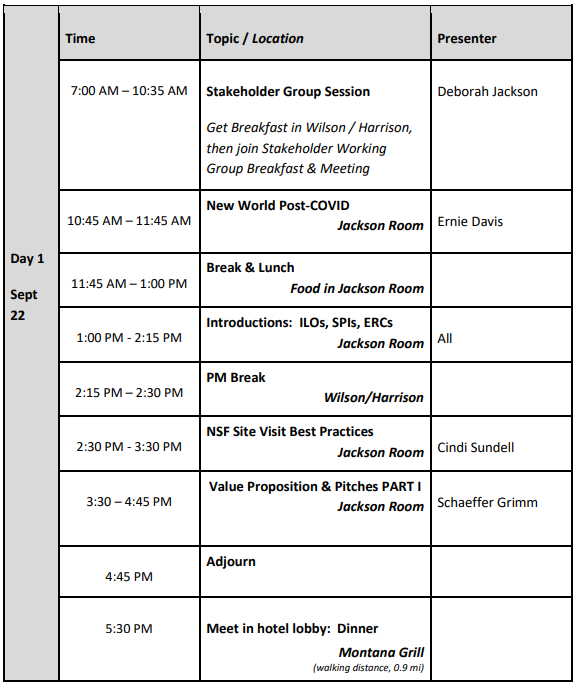 2
AGENDA
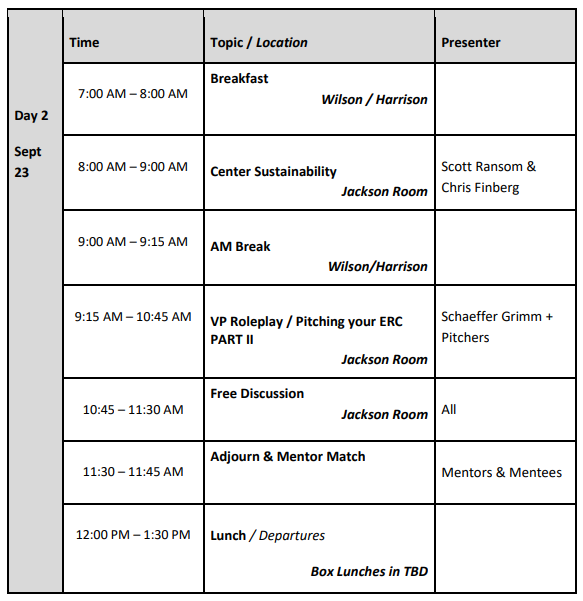 3
Post-COVID:  Perspectives, Practices and Plans for the ”Next Normal” 
ILO/SPI Summit


Ernest Davis, Chris Finberg
September 2022
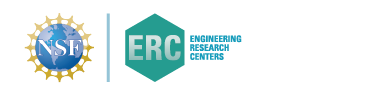 Perspectives
COVID-19 Impacts  The “Next Normal”
Evolving Story…
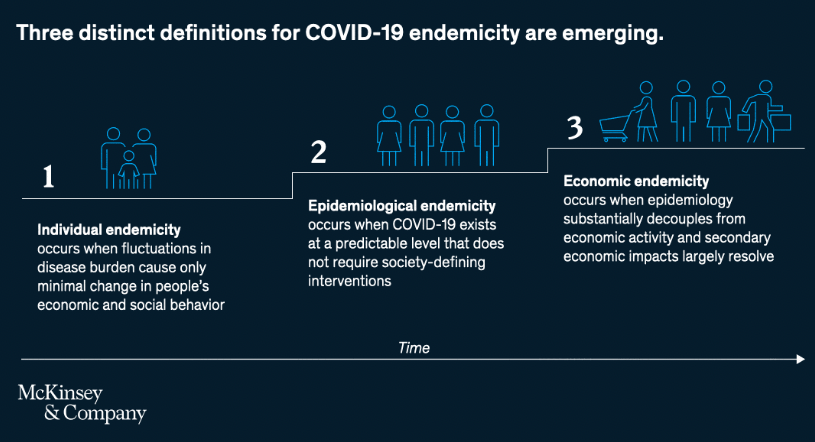 “Macro” Impacts (e.g.):
Healthcare Delivery
Deglobalization
Urban Density
“Micro” Impacts
Universities / ERCs
ERC Stakeholders
ILOs / SPIs
Practices
Temporary & Long-Term AdaptationsERCs, Stakeholders, ILOs/SPIs
Group 
Discussions(Perspectives, Practices and Plans)
Group Discussions
Gather Perspectives on Relevant Conditions & Risks ”Post”-COVID:
Universities
ERCs
ERC Stakeholders
ILOs/SPIs
Discuss Practices That Have Been Helpful in Mitigating Risks
Share long-term Plans for the Next Normal
Choose 1 Presenter, 1 PPT Scribe for Group
Summarize Perspectives / Practices / Plans
What Generated Most Discussion?
BREAK & LUNCH
AGENDA
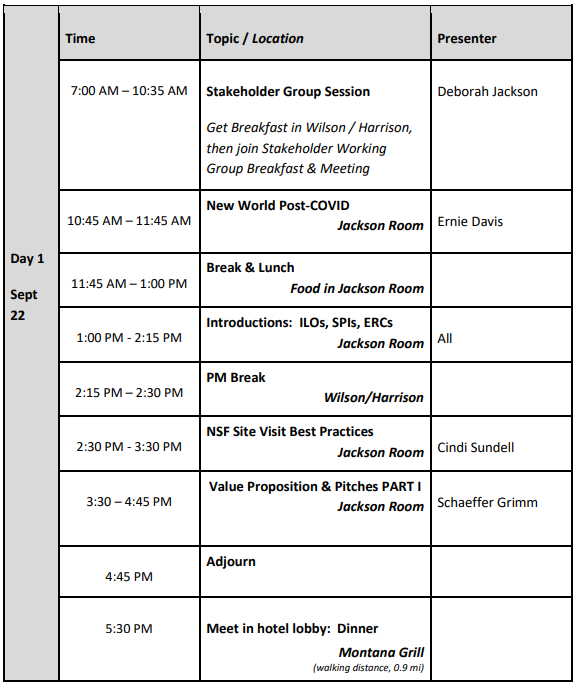 12
Introductions ILO, SPI’s, ERC’s
Mentor Program, ILO Experience, Life Cycles of Centers
14
Culture of Inclusion Pillar
Theresa Chatman
BREAK
AGENDA
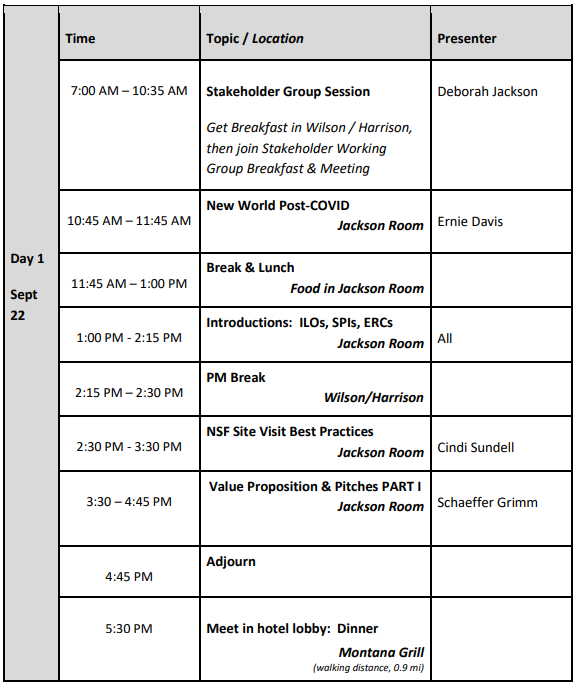 16
NSF ERC Site Visit Best Practicesfrom a Gen-3 ILO’s perspectiveCynthia Sundell, PhDILO SummitSeptember 2022
NSF ERC Site Visit Best Practicesfrom a Gen-3 ILO’s perspectiveCynthia Sundell, PhDILO SummitSeptember 22, 2022Washington, DC
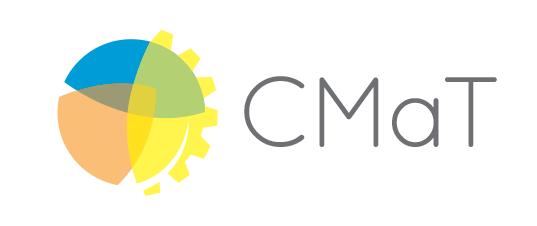 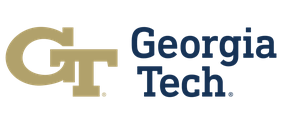 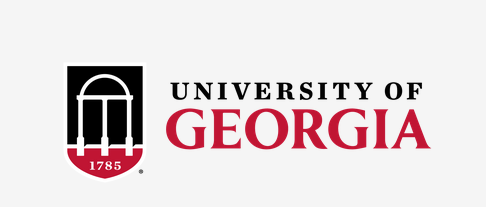 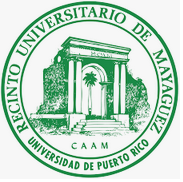 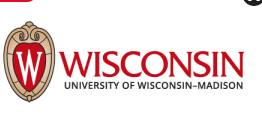 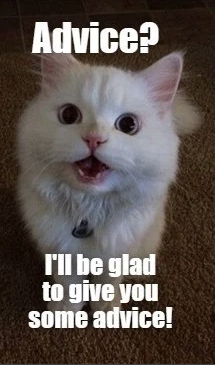 Caveat emptor
My personal observations from the Gen-3 IE pillar / ILO perspective 
Focus will be on Innovation Ecosystem-related components of the Site Visit 
Refer to NSF guidance documents for up-to-date information on site visit procedures/requirements
No 2 ERCs are alike, so my comments may not apply to your ERCs
Typical Site Visit Agenda
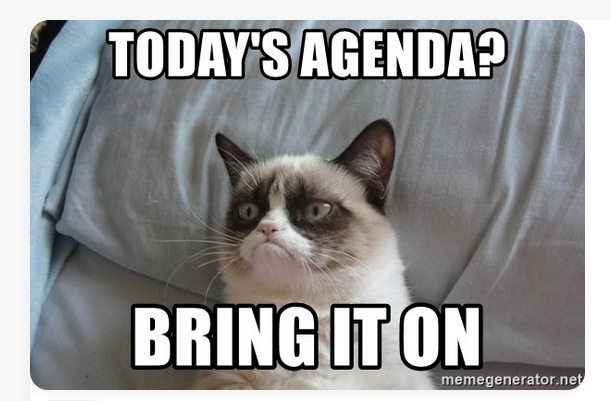 Director’s Overview
Research Overview by Thrust and Test Bed
Poster Session
IE, EWD, D&I presentations
Assessment
SVT Closed Door Meetings
Deans, Trainees, Industry partners, advisory board members, Executive Committee 
NSF Report Writing
Overnight Questions 
Response to Overnight Questions
Site Visit Agenda
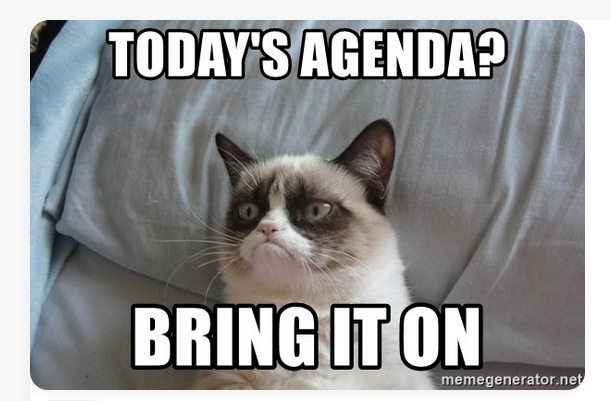 Director’s Overview
Research Overview by Thrust and Test Bed
Poster Session
IE, EWD, D&I presentations
Assessment
SVT Closed Door Meetings
Deans, Trainees, Industry partners, advisory board members, Executive Committee 
Demonstrations/Tours
NSF Report Writing
Overnight Questions 
Response to Overnight Questions
Optional
Trainee networking with Industry
Trainee icebreaker/social event 
Demonstrations/Tours
All Center Dinner night before
Preparation Tips
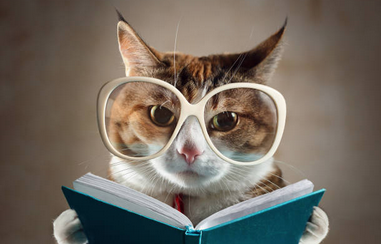 Review NSF Guidelines & Performance Criteria Documents 
Review Strategic Plan/ Milestone Chart & Logic Diagram:   Highlight where you’ve exceeded expectations,                   but be able to address shortfalls.
Review SVT BioSketches 
Consider one or more dress rehearsals with leadership team to ensure seamless transitions and timing
Emphasize importance of industry participation:               IPAB meeting
Meet with IPAB before site visit to review SWOT/ progress on any weaknesses
Make sure industry knows what to expect in the closed-door session with the SVT
IE Presentation: Key Ingredients
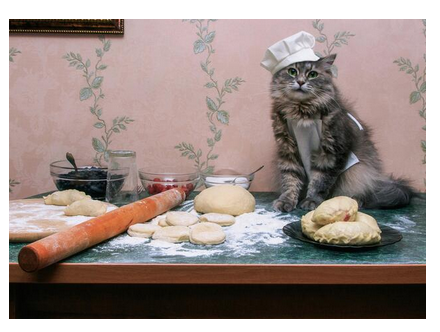 Length ~ 15 mins + 10 mins Q&A
Key Metrics Based on Strategic Plan (Goals vs Actual)
Membership and Value Chain 
Stakeholder Community Connections and Impact
Working with Industry – specific examples
New projects funded by Membership fees
Trainee Internships and Hires
Notable Activities (industry, EWD, D&I, 3MT)
Entrepreneurship
New Inventions and IP landscape
Technology Translation 
Response to SVT feedback
Bulleted summary
IE Presentation for a Renewal Site Visit
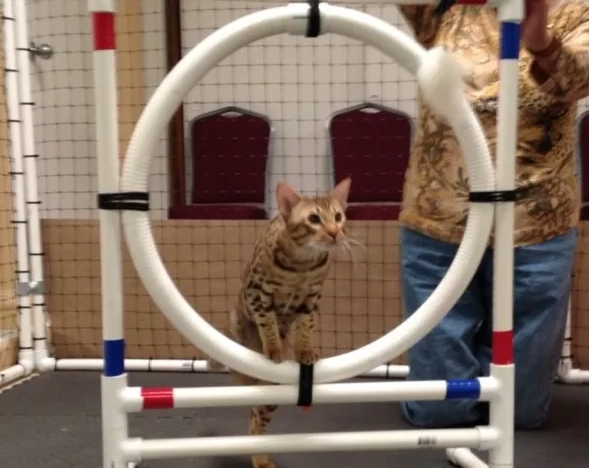 Similar to regular site visit, with a few differences
IE presentation longer: 25 mins + 10 mins Q&A
Overview of Year 1-4 accomplishments
Industry and Ecosystem Engagement 
Student Training and Leadership
Entrepreneurship and Commercialization 
Future Directions: 1 slide with bullets
Overnight Questions
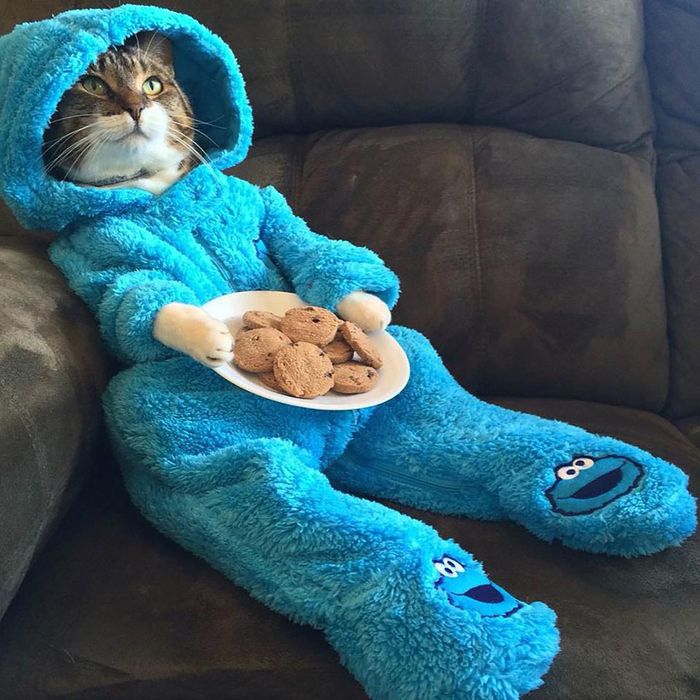 SVT will provide Exec Committee with questions that need to be answered by next morning
Leadership tasks qualified people to address a subset of these questions
EC, Thrust, Test Bed, Pillar leads meet together   to hash out responses 
Director compiles answers
Director provides response to SVT in a 1-hour session the following morning
ILO Site Visit Tips
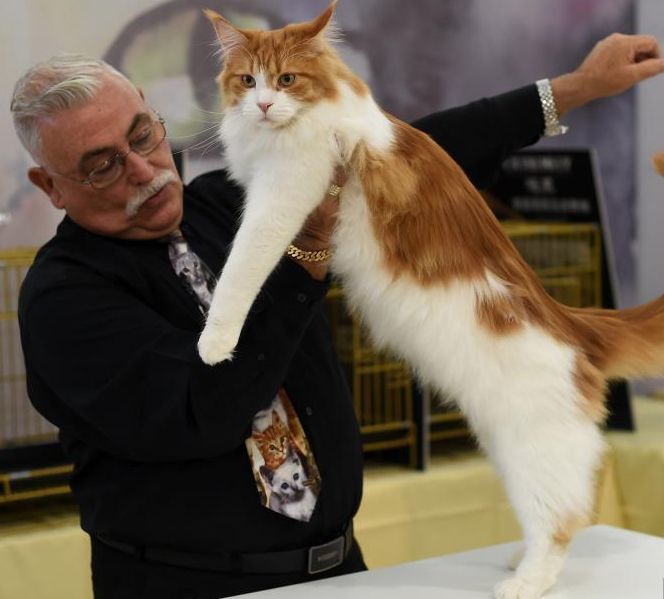 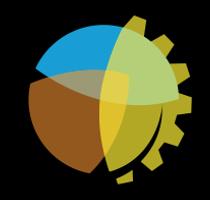 Practice, Practice, Practice
Address any weaknesses pointed out by previous SVT SWOT
Highlight where you have exceeded your goals, be prepared to address any short-falls
Research SVT Bios – know your reviewers
Meet with your IPAB beforehand
Stress importance of Industry member presence 
Coordinate with other pillars (EWD and D&I) so key points are conveyed, messaging is cohesive
Less Text more Figures, Intersperse videos
Include a bulleted summary – but don’t read 
Stay on Time
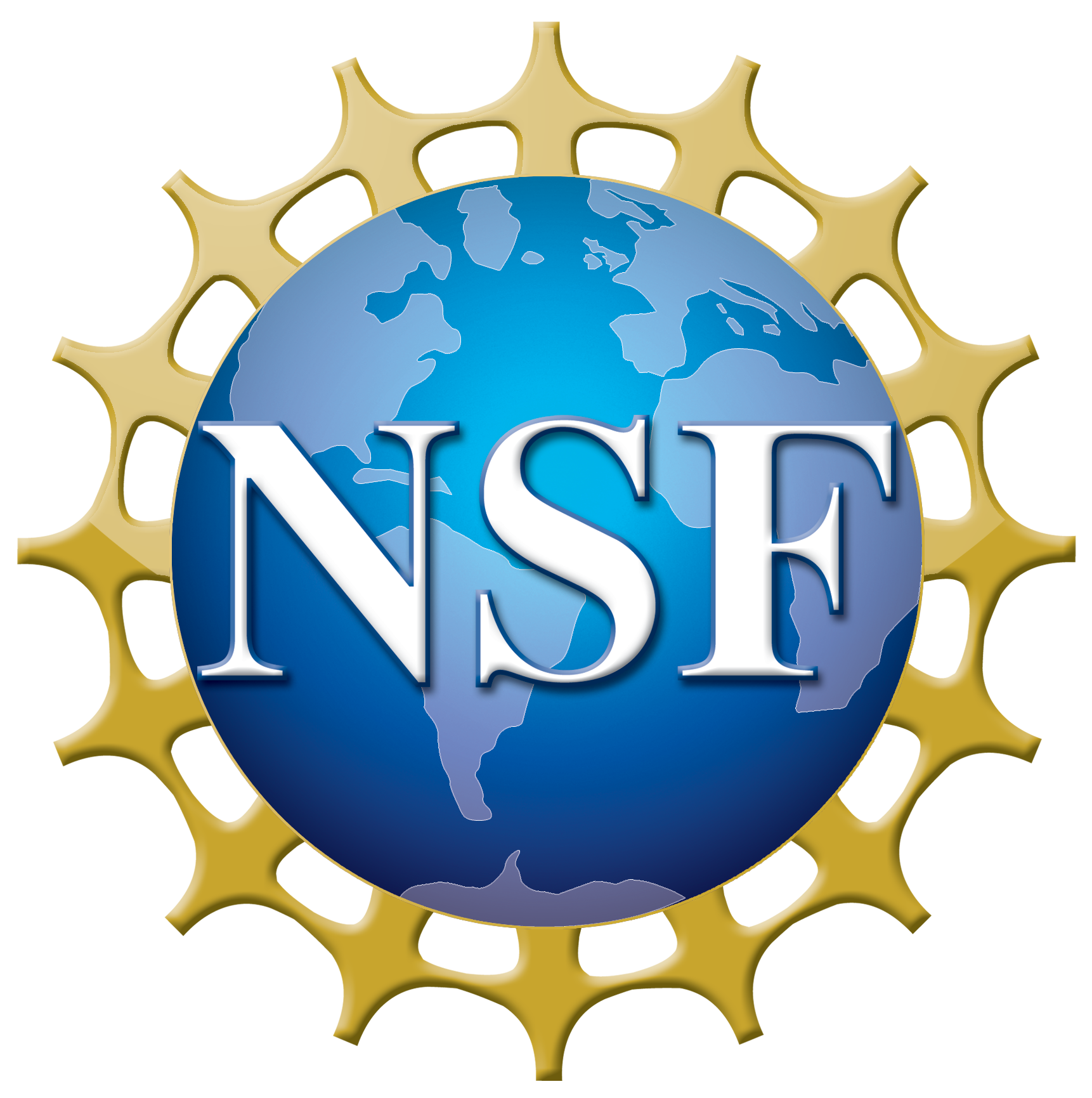 General  Site Visit Tips
Make it mission driven. The CMAT mission is
To transform manufacture of cell-based therapeutics into a large-scale, lower-cost, reproducible, and high-quality engineered process for broad industry and clinical use.
Move people: (A) Showcase consumer need. We have a patient advocate/ patient family talk about their journey and the need for better access to cell therapies. (B) Focus on your Trainees, allow your young stars to shine. (C) Create Live Demos that demonstrate systems integration.
Balance your agenda. Mix talks, videos, perfect pitch competitions to make your site visit interesting. 
Strengthen your team. Make overnight questions a fun, team-building experience. Offer refreshments, invite people to wear comfortable clothes.
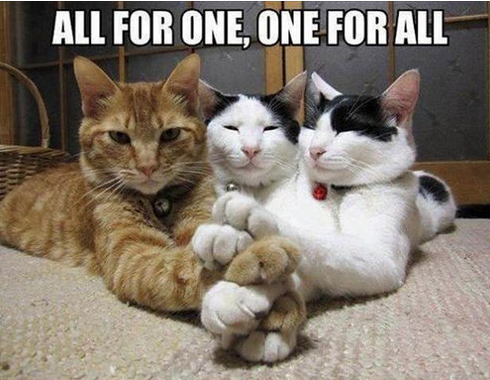 [Speaker Notes: This collection of cats look either angry or puzzled, which is the wrong message (I think)]
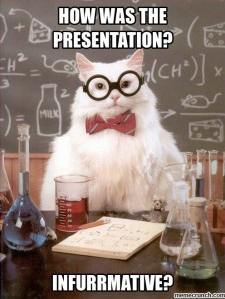 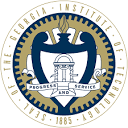 Cynthia.sundell@ibb.gatech.edu
Pitching the ERC:Value Proposition & Strategy
Schaffer Grimm
Chris Finberg
Due Diligence Phase
Value Proposition Canvas
Value Proposition
Customer Segments
Both sides need to align for a “Fit”
“Products & Services”
What are the “Products” & “Services” of an ERC?
Employee Education & Training
On-line Courses
Auditing of classes
Attend on-going Research discussions
On-site Courses / Seminars
Opportunity to imbed Visiting Scientists in Labs
+ ERC Specific Assets?
Access & Awareness
Intellectual Property (Rights)
Latest Research Publications
Talented Student Population
Networking & Collaboration
Leading Researchers in the field
Large and Small Company IAB members
“Customer Segments”
What are the needs from your “Customers” of an ERC?
Research the companies
Industry focus
Investments
Size of company
Competitive forces

Research (i.e. stalk) your audience
Role at the company
Decision making authority (required)
Priorities / Needs vs. ERC Products & Services
Management incentives?
What does your ERC need to complete your ecosystem?
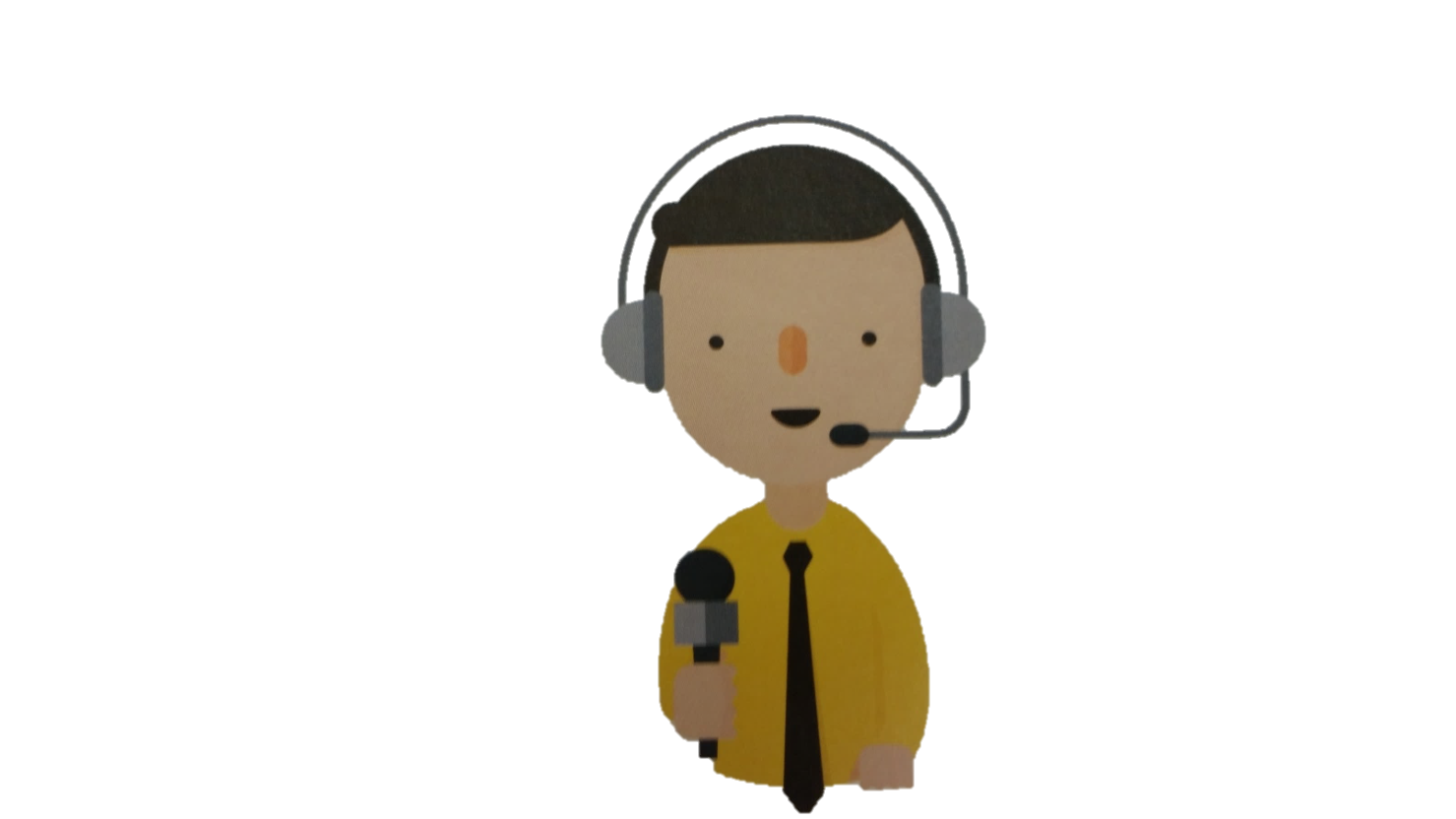 How do I find the right people?

Network!
How do I find the right info?

Ask Them!
Strategy Phase
Pitch Deck
Ideas / Recommendations on developing a pitch deck:
10,000 foot level – start with broad overview as base deck
Easy to understand in 5-10 mins (attention span of most executives)
What is the ERC, mission, how funded, workforce (expertise), etc. 
Current technologies, future roadmap, impact
What is the ask?!?!
Concise
1 slide per topic
Minimal words – show pictures if possible

Constantly Update!

Tailor it according to the audience
Company & Person: Specific to that Industry or area or technology
Ex.: If company puts a high priority on employee recruitment
Then: Lead with info on talented student population
Goal: Generate enough excitement / interest for a follow up discussion
Engagement
Ideas / Recommendations:

Be present but not a nuisance
Monthly or every couple of months tag up? 
When something that is important to THEM occurs

Offer to host an overview of ERC to employees

First call – initial contact and pitch deck have helped
Ask questions – what are their pain points, roadmap, why interested
Do you need to be a broker – match Center expertise with need
What will be next steps – send internally, NDA, Zoom, in-person meeting
Goal: Get them interested / vested enough to attend a meeting
Attend a Meeting
Ideas / Recommendations:

Make it “easy” on them to attend
Welcome packets
Agendas
Swag

Access to students / faculty
Do you have a “closer” faculty member you can introduce them to?

Discussions with current IAB members
Who is your most dedicated evangelist on the board?
Goal: Have them leave excited to sell the ERC up the management chain
Post Analysis
What was the outcome? 

Yes:
Why did they join?  
What was the deciding factor?
Who was the final decision maker? 
How can you insure that they are not the single point of failure? 

No:
Why not? 
Was it a case of not meeting their expectations?
Budgets? Chance to revisit or plant seed for following fiscal year?

Maybe:
What do they need to see to get to a Yes / No?
Who else needs to opine?
Goal: To improve your pitch or targeting to increase odds
Homework
For Friday’s meeting:
Prepare a 2 minute Elevator Pitch

Address: 
Who
What
Where
When

And if possible, answer the Three Whys
Why this?
Why now?
Why this team?
AdjournDinner & Montana Grill(meet hotel lobby 5:30PM)
AGENDA
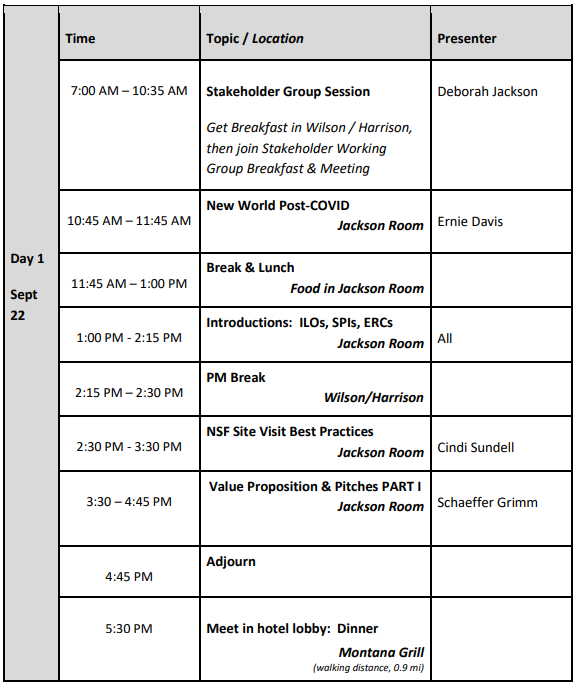 40
Day 2
AGENDA
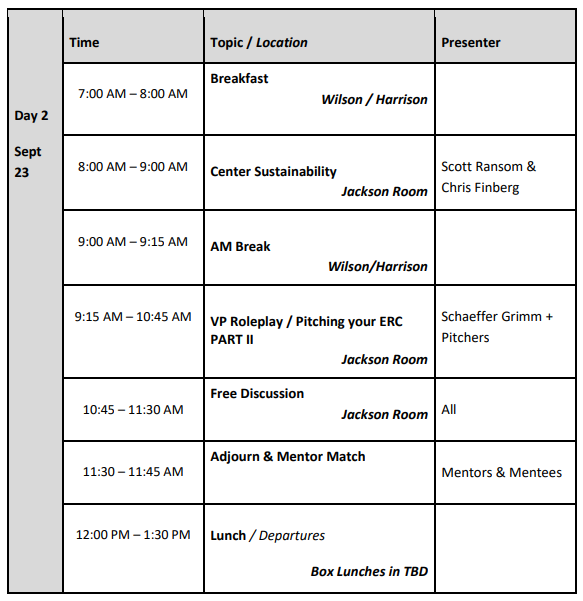 42
Panel Discussion - Sustainability
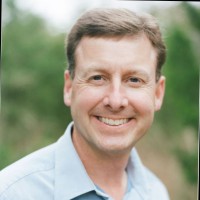 Moderator
Chris Finberg
PATHS-UP
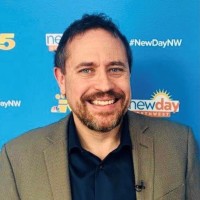 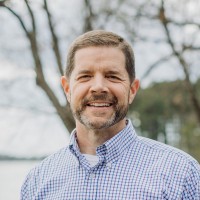 Panelist
Ken Dulaney
Freedm
Panelist
Scott Ransom
CNT
43
BREAK
AGENDA
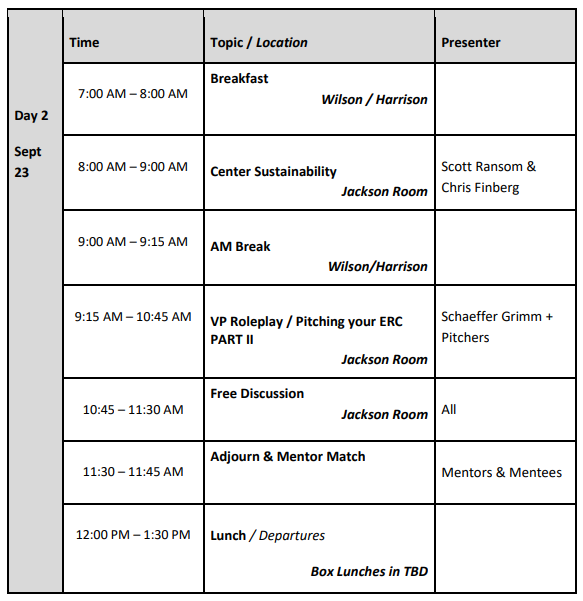 45
Role PlayingPitching your ERC
Homework
For Friday’s meeting:
Prepare a 2 minute Elevator Pitch

Address: 
Who
What
Where
When

And if possible, answer the Three Whys
Why this?
Why now?
Why this team?
Exercise
Separate into same Groups as yesterday:
Scott, Jafar, Steven W., (new ILO?)
Schaffer, Owen, Stephan F., (New ILO?)
Cynthia, John H. Don l., (New ILO?)
Ernie, Alyssa, Chris, (New ILO?)

Each person takes a turn giving their 2 minute pitch
Group provides feedback to the presenter

After everyone in the group has had a turn:
Collaborate on identifying 3-5 things that were effective

Report back to the entire group
Free Discussions

Adjourn & Mentor Match